Opener
What is the scale factor  of the dilation?
3.
What would be the length of  segment F'G' if dilated by a  scale factor of 1.5?
1.
A'
A
C
F
G
B
B'
C
What would be the length of  segment E'D' if dilated by a scale  factor of 3?
2.
C
E
D
Opener
1.
What is the scale factor of the dilation?
Scale factor:
A'
A
C
B
B'
Opener
What would be the length of segment E'C' if dilated by a scale factor of 3?
2.
C
E
D
Opener
3.
What would be the length of segment F'G' if dilated by a  scale factor of 1.5?
F
G
C
Essential Question



Learning Objective
What does it mean to say that two figures are similar?
Given a figure, I will perform a dilation transformation and describe how scale factor determines new lengths.
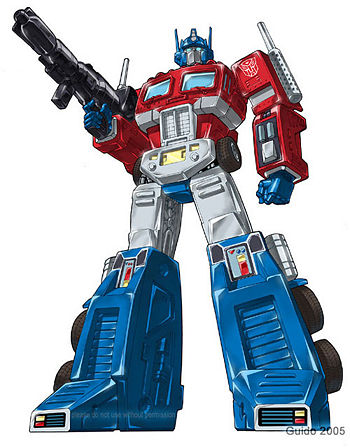 Transformations
Reflections
Translations
Rotations
Dilations
9.7 Dilations
what you've learned:
What is perimeter and area
how to calculate perimeter and area of rectangles, squares, and triangles
undefined terms: point, line, plane
defined terms: segment, ray, angle, parallel, perpendicular
angle pair relationships: complementary, supplementary, linear pair, vertical angles
Transformations: reflections, translations, rotations. 
Congruence 
Triangle congruence shortcuts: SSS, SAS, ASA 
Triangle Facts: Triangle Sum, 3rd Angles ≅
Constructions:  ≅ segments, ≅ triangles, perpendicular bisectors, ≅ angles, angle bisectors, parallel segments, equilateral triangles, regular hexagon, square
Transformation: Dilations
you should know:
Key Terms:
Dilations - a kind of transformation that increases or decreases the size of a figure.
(doesn't make a congruent copy)
3
ED =
6
E'D' =
E'
Distance from center (C) to points was _____________
doubled
E
2
Scale factor:
C
D
D'
C
4
GH =
8
G'H' =
G
H
Distance from center (C) to points was _____________
G'
H'
doubled
2
Scale factor:
J'
J
2
C
JK =
6
J'K' =
K
Distance from center (C) to points was _____________
tripled
K'
3
Scale factor:
6
MN =
C
3
M'N' =
N'
M'
Distance from center (C) to points was _____________
halved
M
N
.5 or ½
Scale factor:
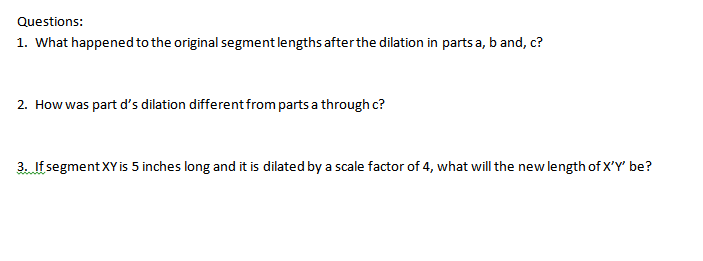 Key Terms:
Scale factor -
Key Terms:
Scale factor - the ratio of the side length of an image to the corresponding side length of its preimage.
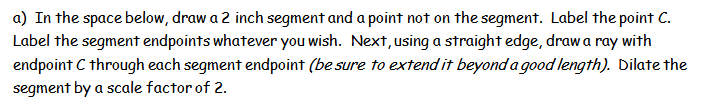 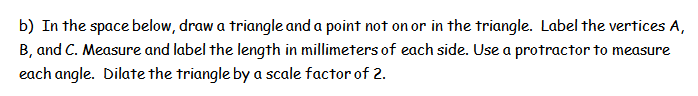 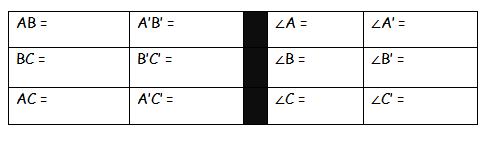 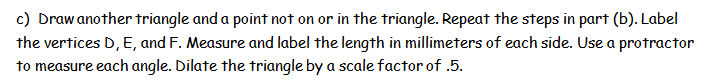 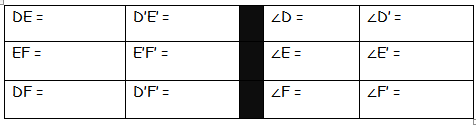 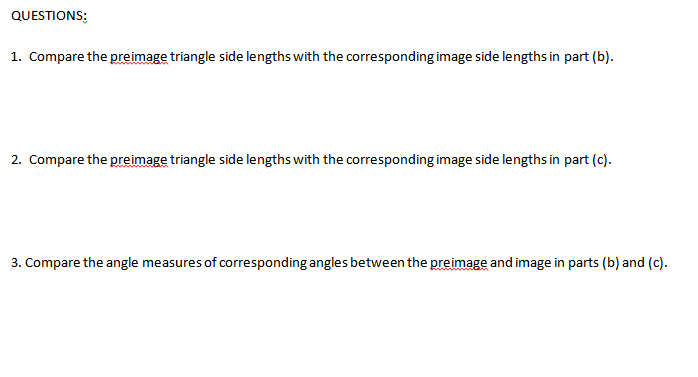 Essential Question



Learning Objective
What does it mean to say that two figures are similar?
Given a figure, I will perform a dilation transformation and describe how scale factor determines new lengths.
Closure
Explain the relationship between scale factor and the length of the dilated segment.
focus words:  scale factor,   dilated
Closure
Explain the relationship between scale factor and the length of the dilated segment.
The scale factor of a dilation tells you how much bigger or smaller the dilated segments will be.  You can use multiplication to determine the exact lengths.  For example, a side length of 4 dilated by a scale factor of 3, will have an image side length of 12.
HW
none
HW
PDF Online
C
G
H
E
C
D
J
C
C
K
M
N